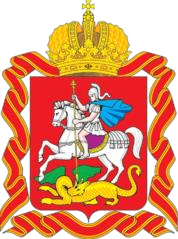 Подпрограмма «Обеспечение жильем  молодых семей» государственной
программы Московской области	
«Жилище» на 2023-2033 годы
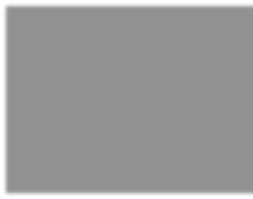 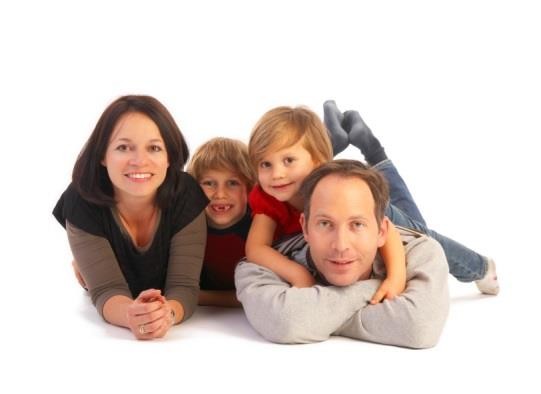 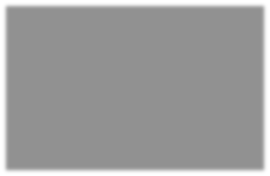 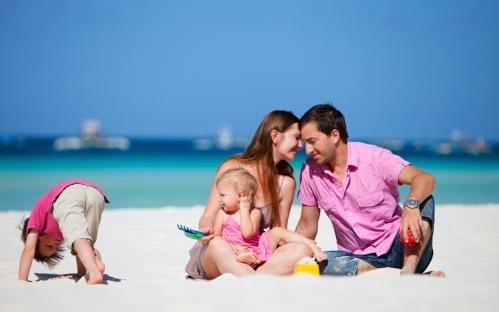 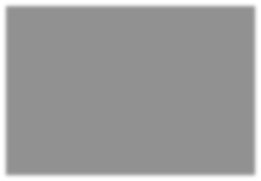 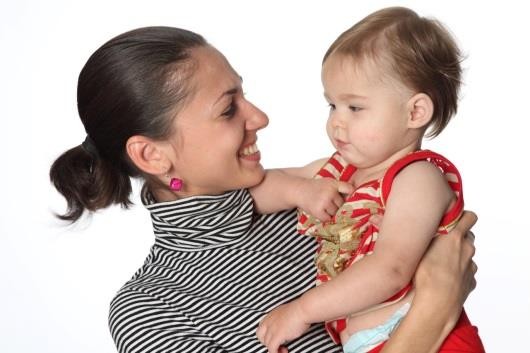 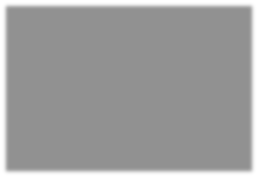 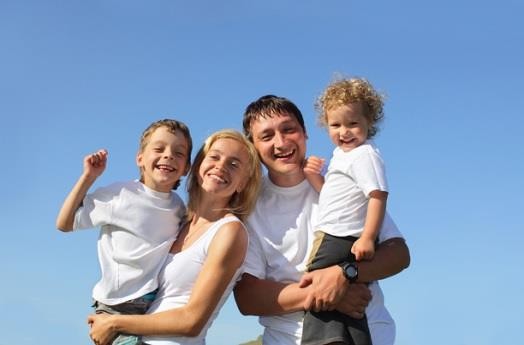 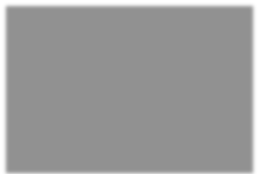 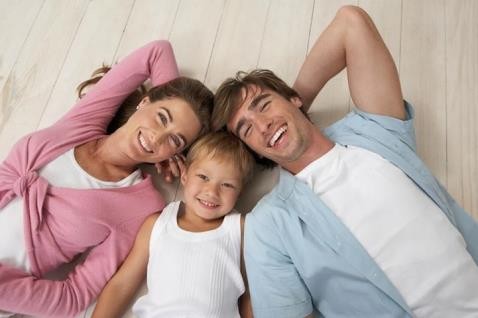 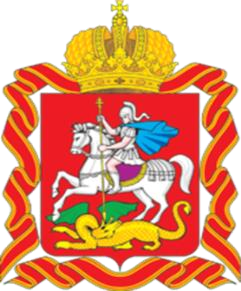 Содержание
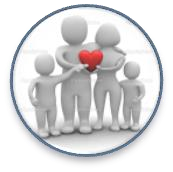 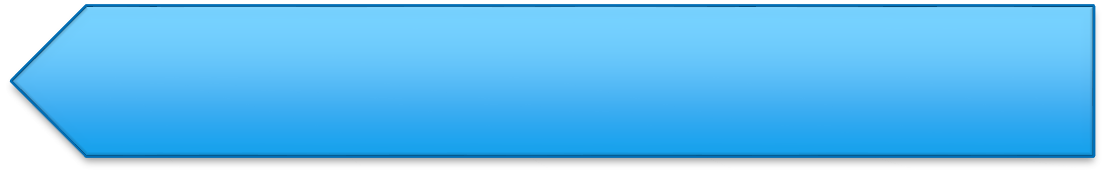 Цель подпрограммы


Использование социальной выплаты


Целевая аудитория


Условия участия в подпрограмме


Список документов

Механизм реализации  подпрограммы
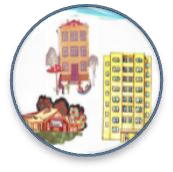 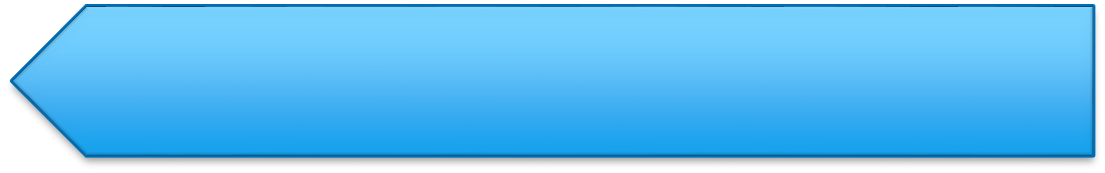 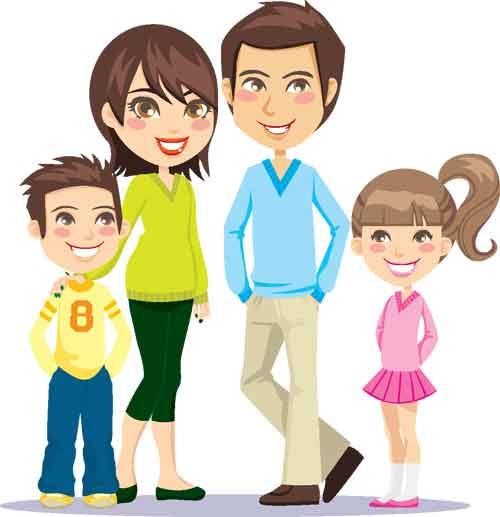 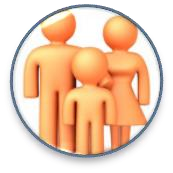 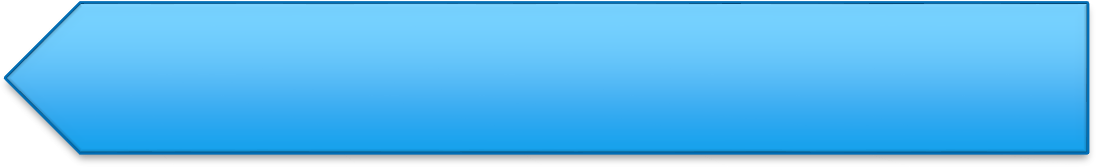 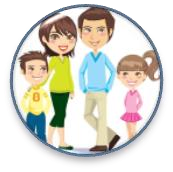 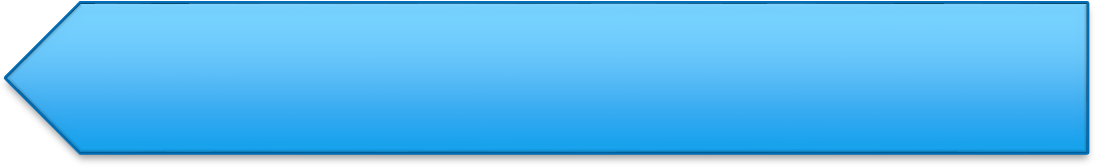 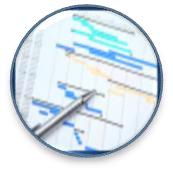 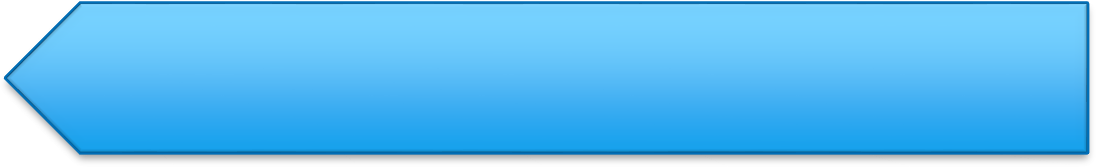 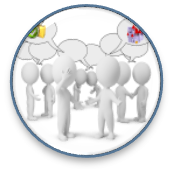 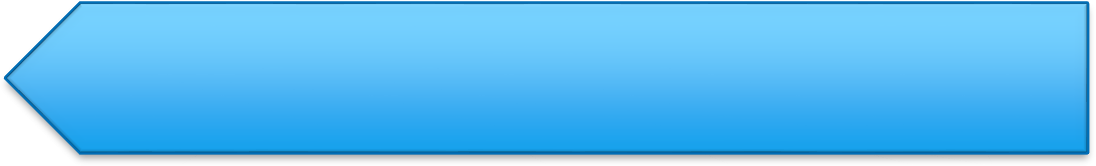 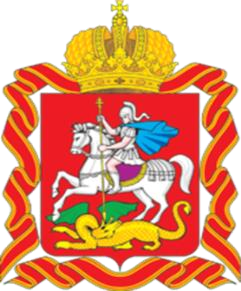 Цель подпрограммы
Оказание государственной
поддержки молодым семьям в  улучшении жилищных условий  путем предоставления им  социальных выплат на
приобретение жилого помещения  или строительство
индивидуального жилого дома
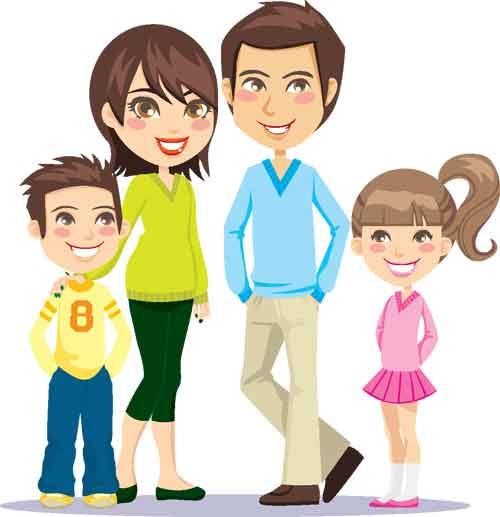 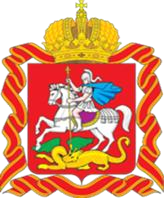 Целевая аудитория
Подпрограмма разработана в целях улучшения жилищных  условий:
Молодых семей, являющихся гражданами Российской Федерации, не  имеющих детей

Молодых семей, являющихся гражданами Российской Федерации,  имеющих одного и более детей

Неполных молодых семей, состоящих из одного молодого родителя,  являющегося гражданином Российской Федерации, и одного и более  детей

Молодых семей, имеющих одного и более детей, где один из супругов не  является гражданином Российской Федерации
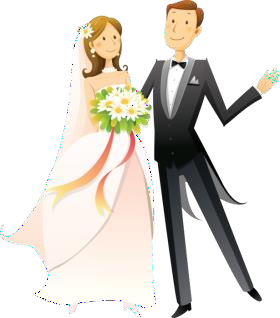 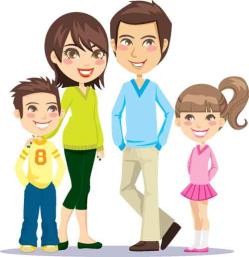 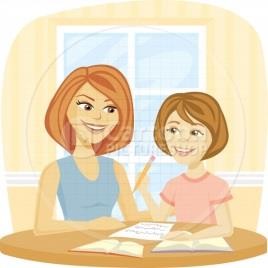 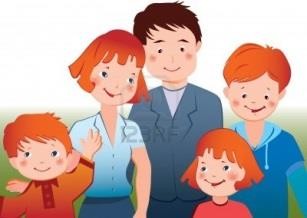 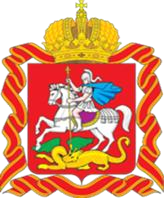 Условия участия в подпрограмме
Наличие у молодой семьи  доходов либо иных денежных  средств, достаточных для оплаты  расчетной (средней) стоимости  жилья в части, превышающей  размер предоставляемой
социальной выплаты
Возраст каждого из супругов  либо одного родителя в  неполной семье не
превышает 35 лет
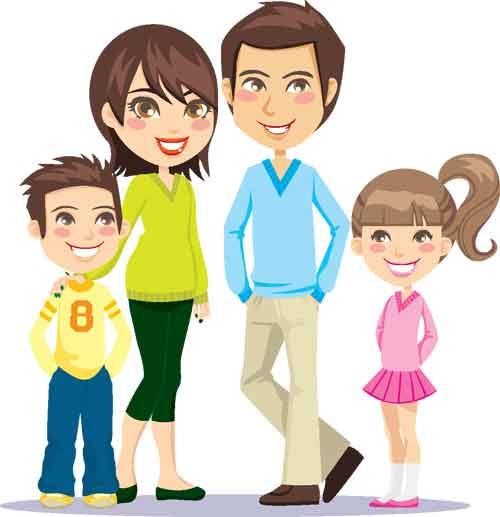 Признание молодой  семьи нуждающейся  в жилых помещениях
Наличие согласия  совершеннолетних членов  молодой семьи на
обработку персональных  данных о членах молодой  семьи
Имеющая место  жительства в
Московской области
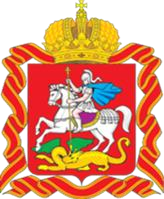 Социальная выплата
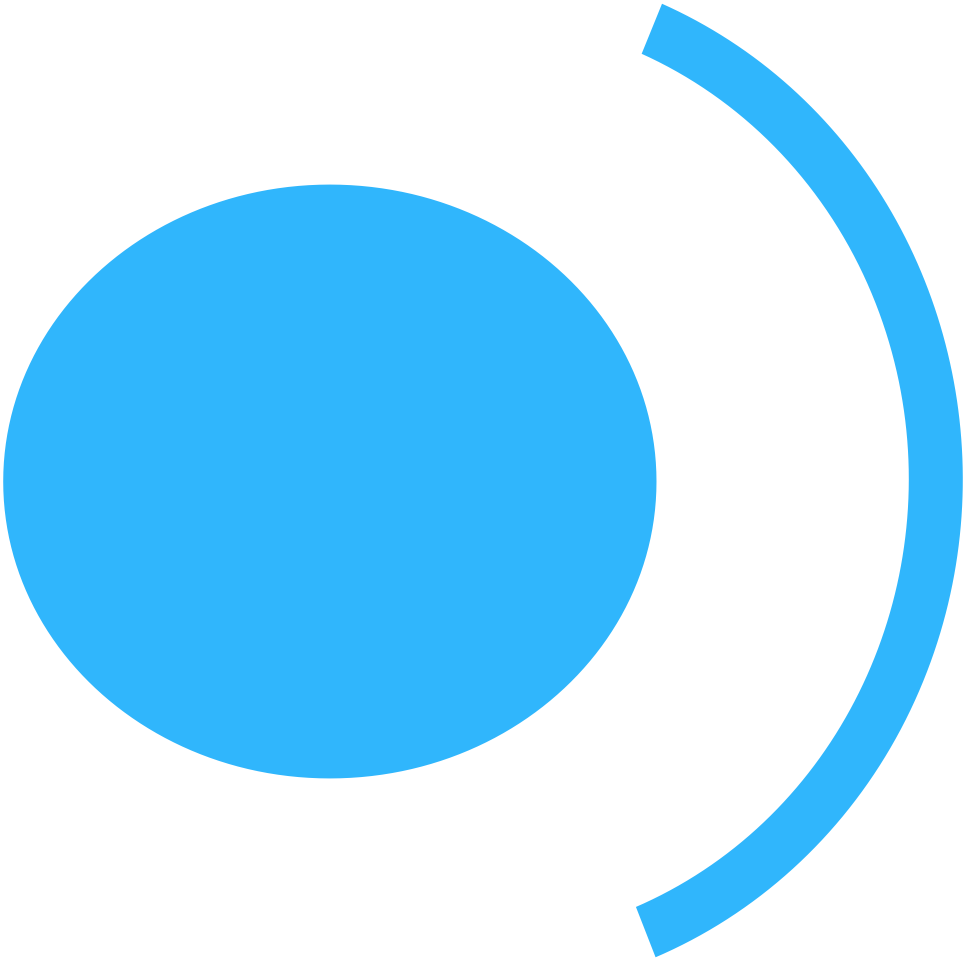 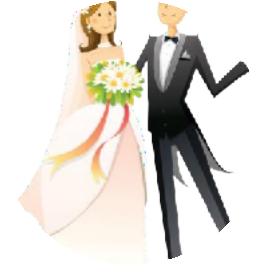 не менее 30% расчетной
стоимости жилья для молодых  семей, не имеющих детей
Размер
социальной  выплаты
составляет
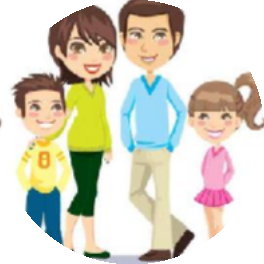 не менее 35% расчетной
стоимости жилья для молодых  семей, имеющих одного ребенка  и более
не менее 35 % расчетной стоимости
жилья для молодых семей, в которой  один из супругов не является  гражданином Российской Федерации
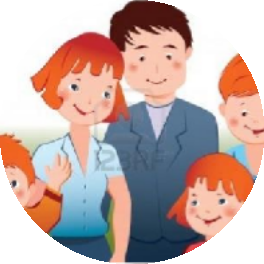 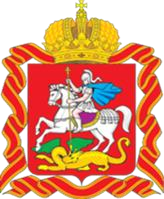 Социальная выплата используется
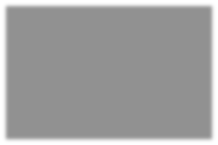 Для оплаты цены договора купли-продажи жилого помещения
	Для оплаты цены договора строительного подряда на создание  объекта индивидуального жилищного строительства
Для осуществления последнего платежа в счет уплаты паевого
взноса в полном размере, после уплаты которого жилое
помещение переходит в собственность молодой семьи
	Для уплаты первоначального взноса при получении жилищного  кредита, в том числе ипотечного, или жилищного займа
Для оплаты договора с уполномоченной организацией на
приобретение в интересах молодой семьи жилого помещения
экономического класса на первичном рынке жилья
Для погашения основной суммы долга и уплаты процентов по  ипотечным жилищным кредитам (если на момент заключения  ипотечного кредитного договора семья была признана
нуждающейся в жилых помещениях)
	Для оплаты цены договора участия в долевом строительстве  при условий внесения соответствующих средств на счет эскроу
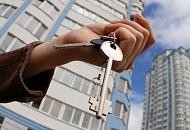 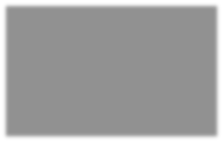 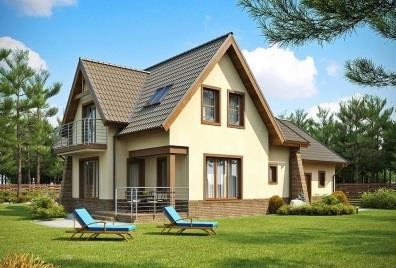 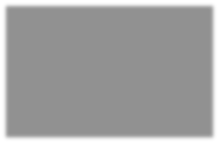 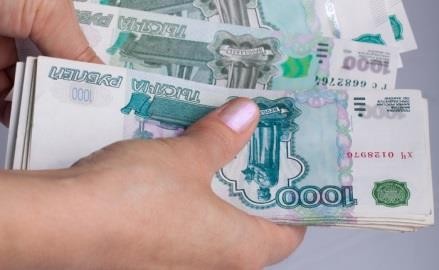 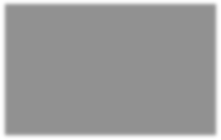 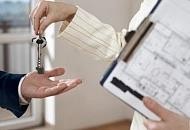 Перечень документов для участия в  подпрограмме
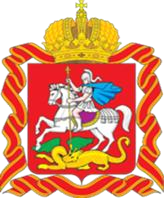 Заявление
Копии документов, удостоверяющих личность каждого  члена семьи
Выписка из домовой книги и копия финансового  лицевого счета
Решение, подтверждающее признание молодой семьи нуждающейся,  выданное органом местного самоуправления, осуществляющим
принятие на учет
Решение уполномоченного органа местного самоуправления о признании
молодой семьи имеющей достаточные доходы либо иные денежные средства для  оплаты расчетной (средней) стоимости жилья в части, превышающей размер
предоставляемой социальной выплаты

Копия свидетельства о заключении брака (при наличии)
Согласие совершеннолетних членов молодой семьи на
обработку персональных данных о членах молодой семьи
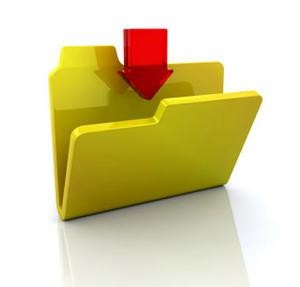 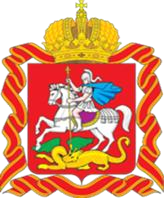 Механизм реализации подпрограммы
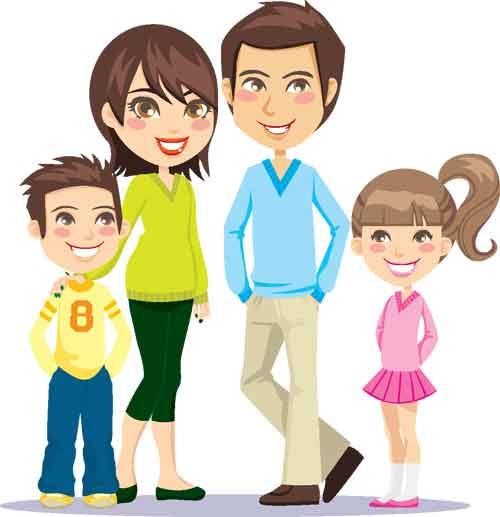 Молодая семья  обращается в
уполномоченный орган
местного самоуправления  Московской области
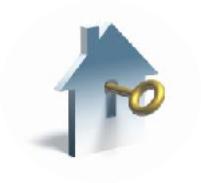 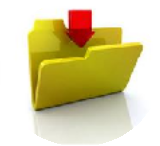 Молодая семья
получает свидетельство  о праве на получение  социальной выплаты на  приобретение жилого
помещения или
строительство
индивидуального  жилого дома
Уполномоченный орган принимает  решение о включении молодой  семьи в число участников
подпрограммы
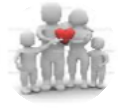 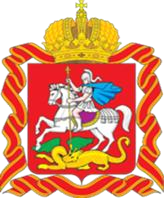 Механизм реализации подпрограммы
Уполномоченный орган местного  самоуправления формирует и
утверждает список молодых семей –
участников подпрограммы,  изъявивших желание получить
социальную выплату в планируемом  году и представляет этот список в  Министерство жилищной политики
Московской области
Уполномоченный орган  местного самоуправления  производит оформление  свидетельств и выдачу их  молодым семьям –
претендентам на получение  социальных выплат в
соответствии с  утвержденным списком
В течение 7 месяцев с даты
выдачи свидетельства  молодая семья
представляет в банк  документы,
подтверждающие
приобретение жилого  помещения или создание
объекта индивидуального  жилищного строительства
Молодая семья, получившая  свидетельство в течение 1 месяца  сдает его банк, где на ее имя
открывается банковский счет,
предназначенный для зачисления  социальной выплаты
На основании представленных  списков и с учетом средств
федерального бюджета, бюджета  Московской области и местных
бюджетов муниципальных
образований Московской области,  Министерство жилищной политики  Московской области формирует и  утверждает список молодых семей –  претендентов на получение
социальных выплат в планируемом  году
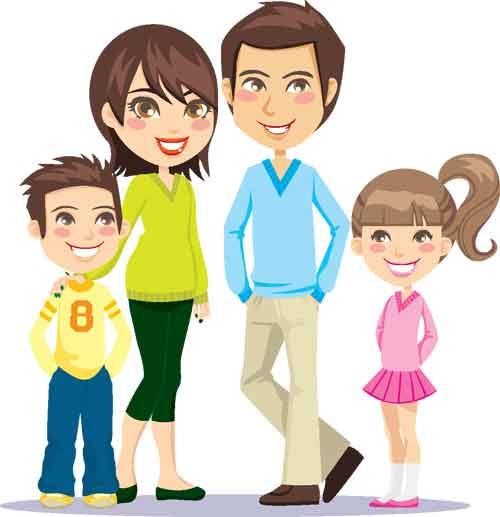 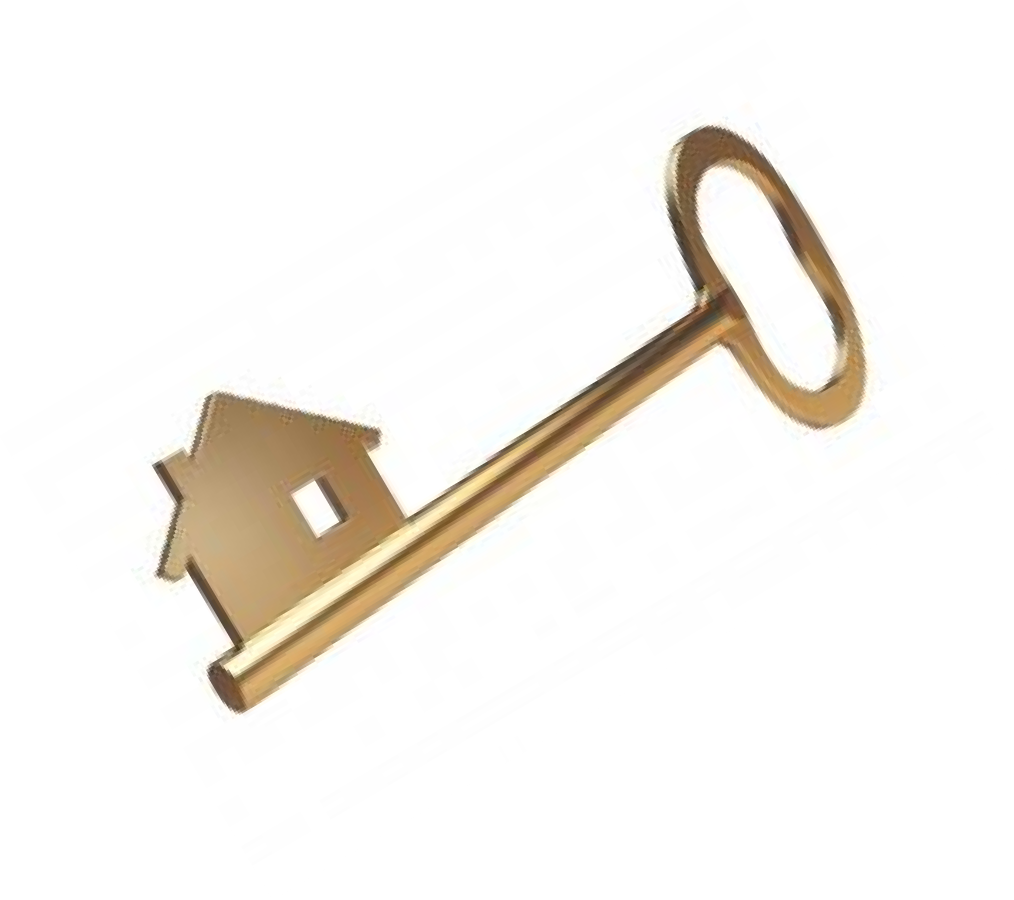 На основании представленных  документов банк осуществляет  перечисление социальной  выплаты в счет оплаты
приобретаемого жилого
помещения или создаваемого  объекта индивидуального  жилищного строительства